СПб ГБУСОН «КЦСОН Колпинского района Санкт-Петербурга»
Предупреждение правонарушений, совершаемых в отношении лиц пожилого возраста.
Санкт-Петербург
2024
Мероприятия по предупреждению правонарушений, совершаемых в отношении лиц пожилого возраста, которые проводятся в учреждении.
За 1 квартал 2024 года 
учреждением обслужено 3 921 человек:
1 592
2 329
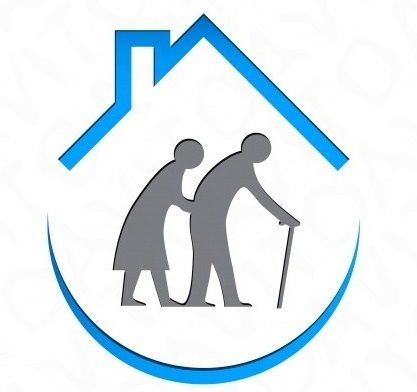 Люди старшего поколения в силу своего возраста и состояния здоровья могут стать более доступным объектом совершения преступлений. 
Поэтому безопасности пожилых людей в учреждении уделяется особое внимание, ведется систематическая работа по профилактике правонарушений в отношении пожилых граждан и инвалидов.
Схемы, виды мошенничества в отношении лиц пожилого возраста.
Спекуляция по вопросу здоровья. 
Пожилые люди имеют различные проблемы со здоровьем, поэтому оно становится одной из самых главных ценностей. Поэтому люди в ожидании чудодейственного способа избавления от болезней или «уникальной» продукции медицинского назначения.
2. Спекуляция – «Родственник попал в беду». 
Порой напуганные такой ситуацией граждане, отдают все свои сбережения, чтобы выручить из беды родственника, при этом не проверяют попал ли на самом деле кто-то из родных и близких людей в беду.
3. Спекуляция – «Социальная помощь». 
Мошенники представляется социальным работником и сообщают о надбавке к пенсии, перерасчете квартплаты, премии ветеранам, срочном обмене денег на дому, якобы «только для пенсионеров».
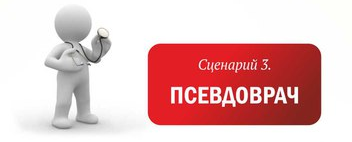 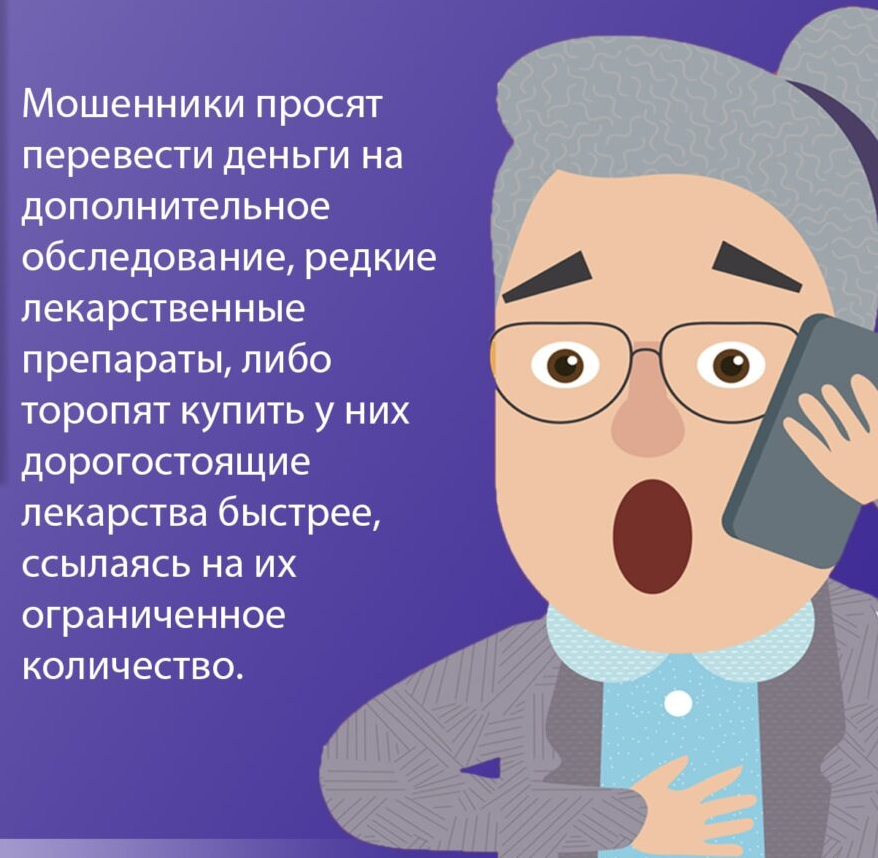 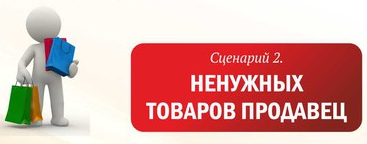 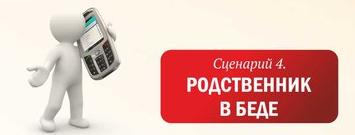 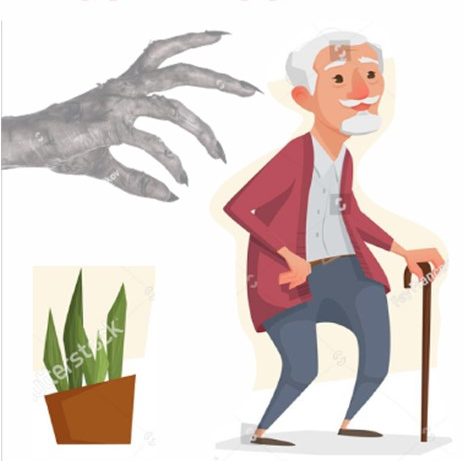 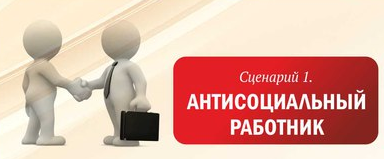 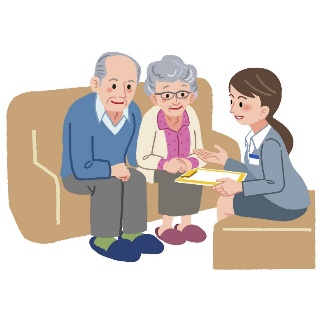 Мероприятия по предупреждению правонарушений, совершаемых в отношении лиц пожилого возраста, которые проводятся в учреждении.
Профилактика случаев мошенничества среди пожилых людей и инвалидов.

С гражданами, состоящими на социальном обслуживании на дому, социальные работники проводят беседы тематической направленности, которые становятся призывом и напоминанием о возможных случаях мошенничества и призывают их быть более бдительными.
Это позволяет акцентировать внимание на проблеме мошенничества, помогает вовлечь пожилых людей и инвалидов в обсуждение, к совместному анализу возможных фактов мошенничества, а также обсуждению уже случившихся эпизодов из жизни самих участников и их родных и близких.
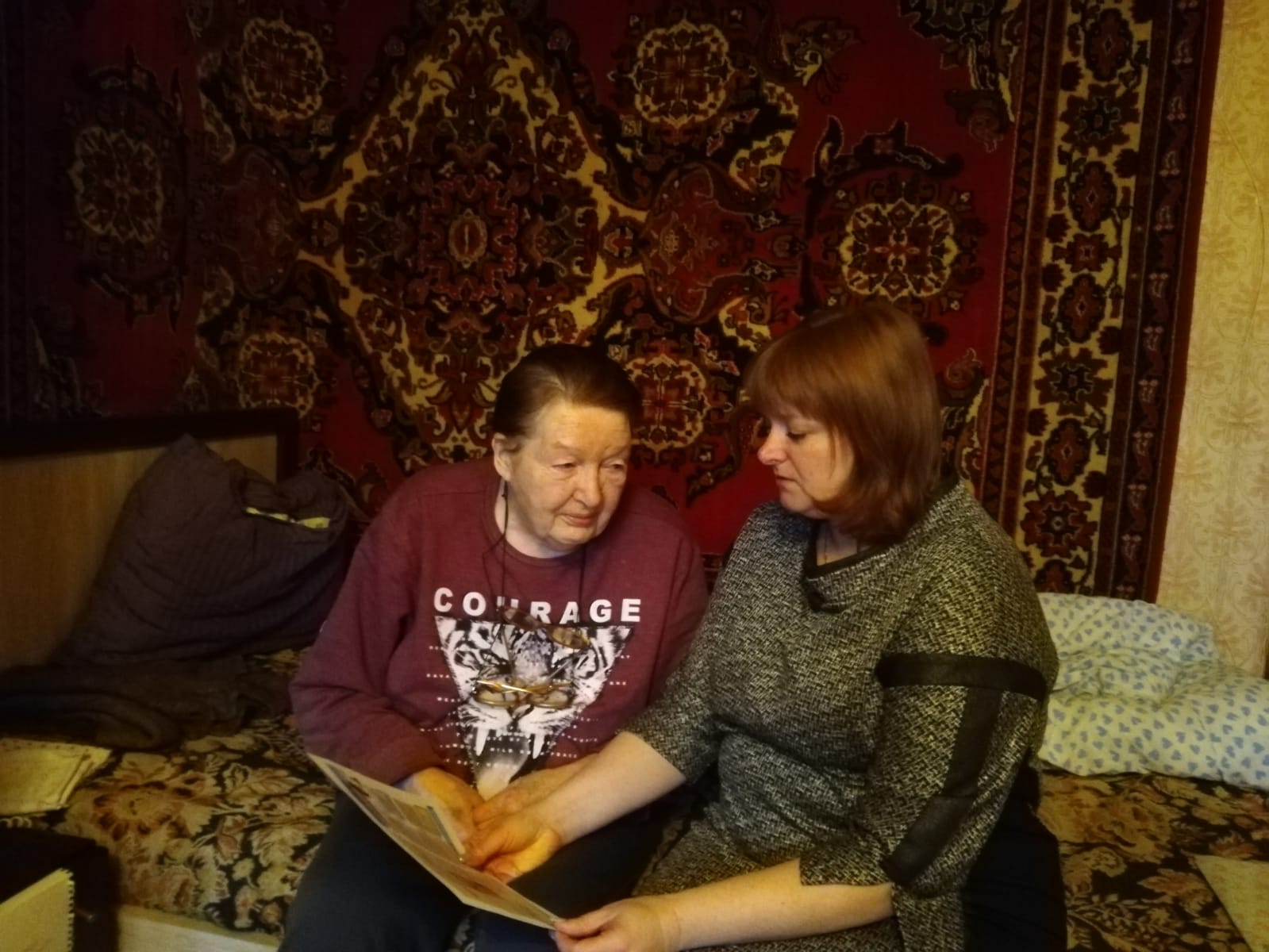 Мероприятия по предупреждению правонарушений, совершаемых в отношении лиц пожилого возраста, которые проводятся в учреждении.
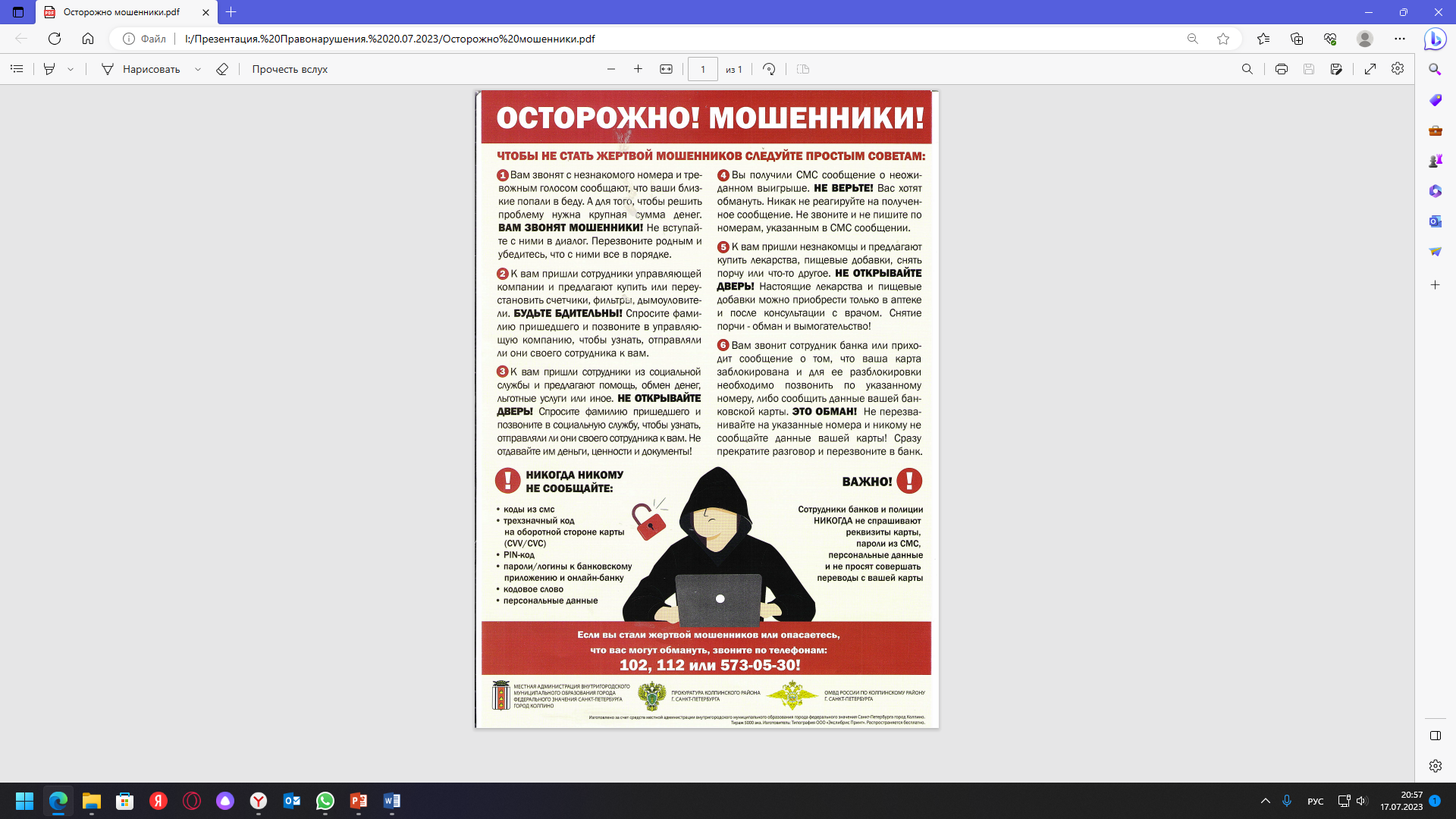 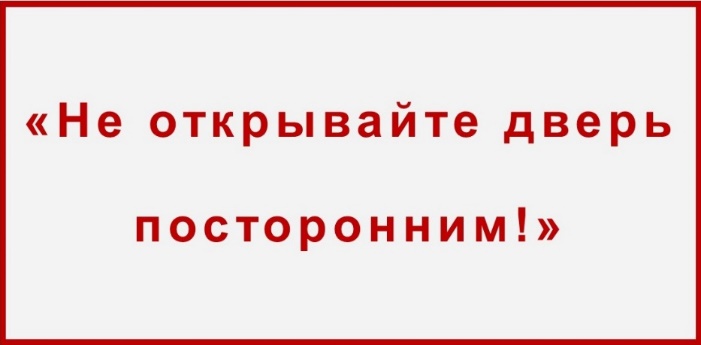 Некоторым гражданам социальные работники помещают на входную дверь напоминание
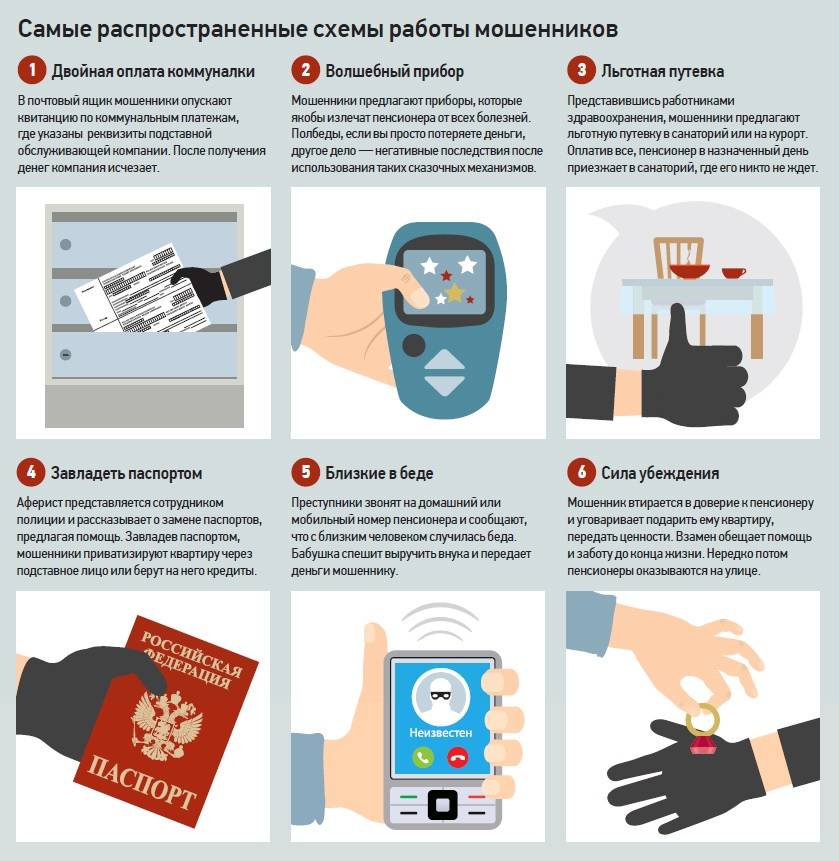 Граждане получают памятку «Как не стать жертвой мошенников»
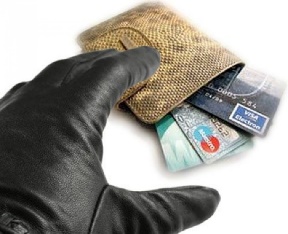 Мероприятия по предупреждению правонарушений, совершаемых в отношении лиц пожилого возраста, которые проводятся в учреждении.
На базе социально-досуговых отделений граждан пожилого возраста проводятся лекции «Мошенничество» 

На лекциях рассматриваются следующие темы:
Мошенничество с банковскими картами и счетами.
Звонки от «служб безопасности» банков.
Звонки от «сотрудников» правоохранительных органов и государственных служб.
Звонки с подмененных номеров.
Сообщения о попавшем в беду родственнике и просьбы о помощи.
Сообщения о выигрыше в лотерею.
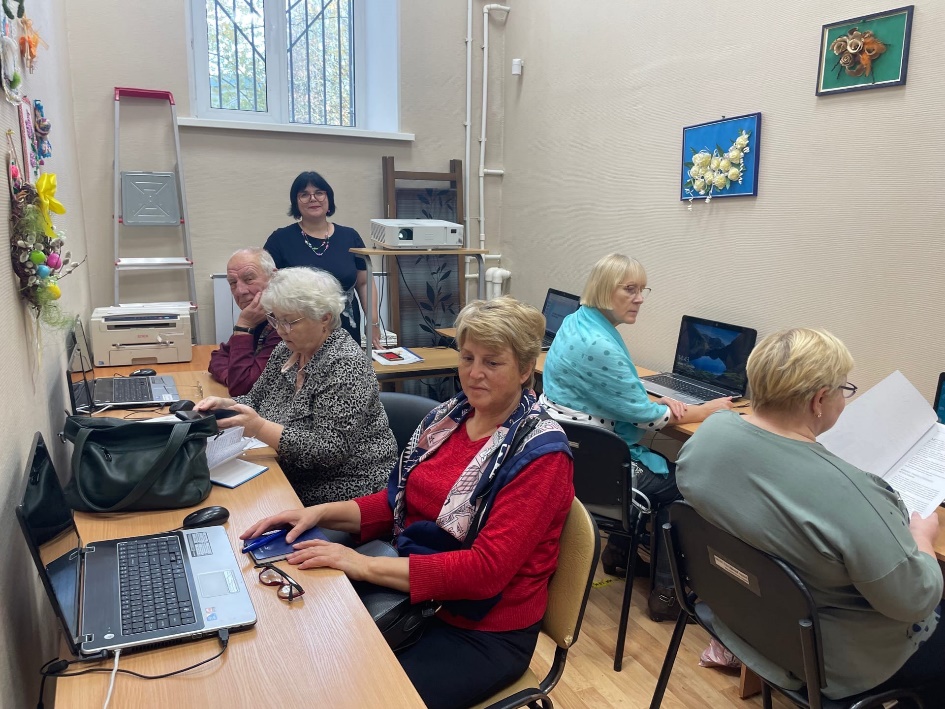 Мероприятия по предупреждению правонарушений, совершаемых в отношении лиц пожилого возраста, которые проводятся в учреждении.
Получатели социальных услуг в полустационарной форме социального обслуживания принимают участие в Интернет-проекте «Финансовая грамотность для старшего поколения (Пенсион ФГ)» 

В 1 квартале 2024 года групповые мероприятия посетили 40 пенсионеров.
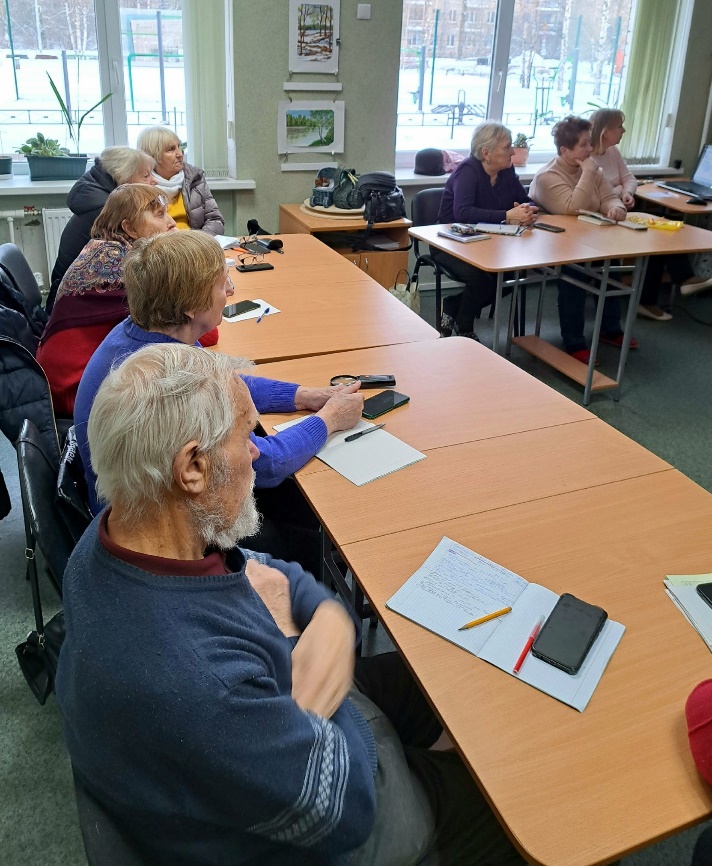 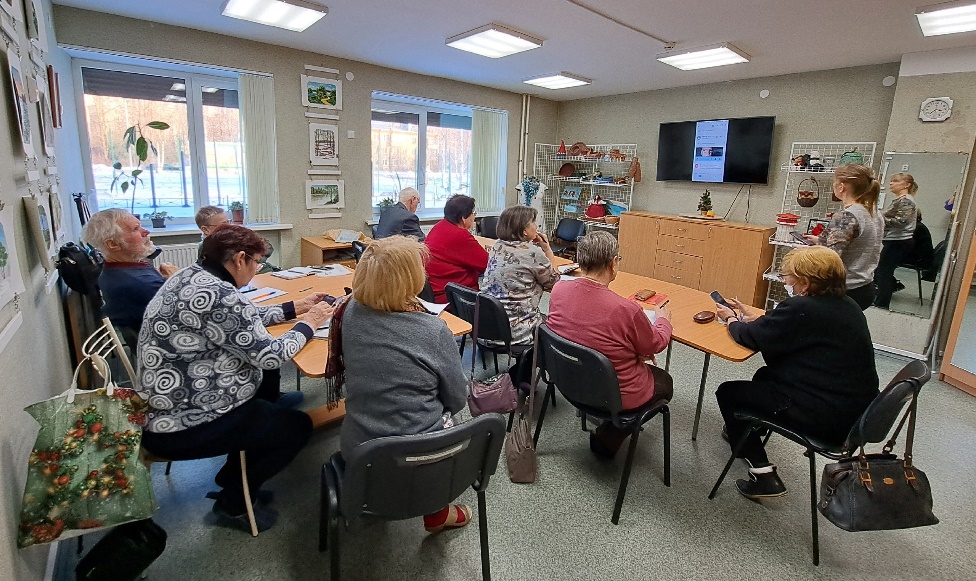 В рамках программы повышения финансовой грамотности курса компьютерной грамотности, проводятся занятия в кружке «Смартфон с нуля» 

В 1 квартале 2024 года занятия посетили 300 пенсионера.
Мероприятия по предупреждению правонарушений, совершаемых в отношении лиц пожилого возраста, которые проводятся в учреждении.
На официальном сайте и информационных стендах учреждения размещены памятки по профилактике мошенничества.
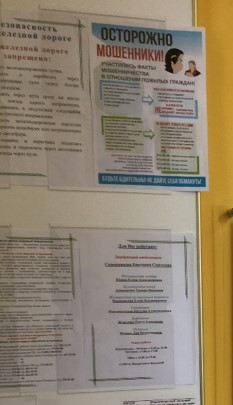 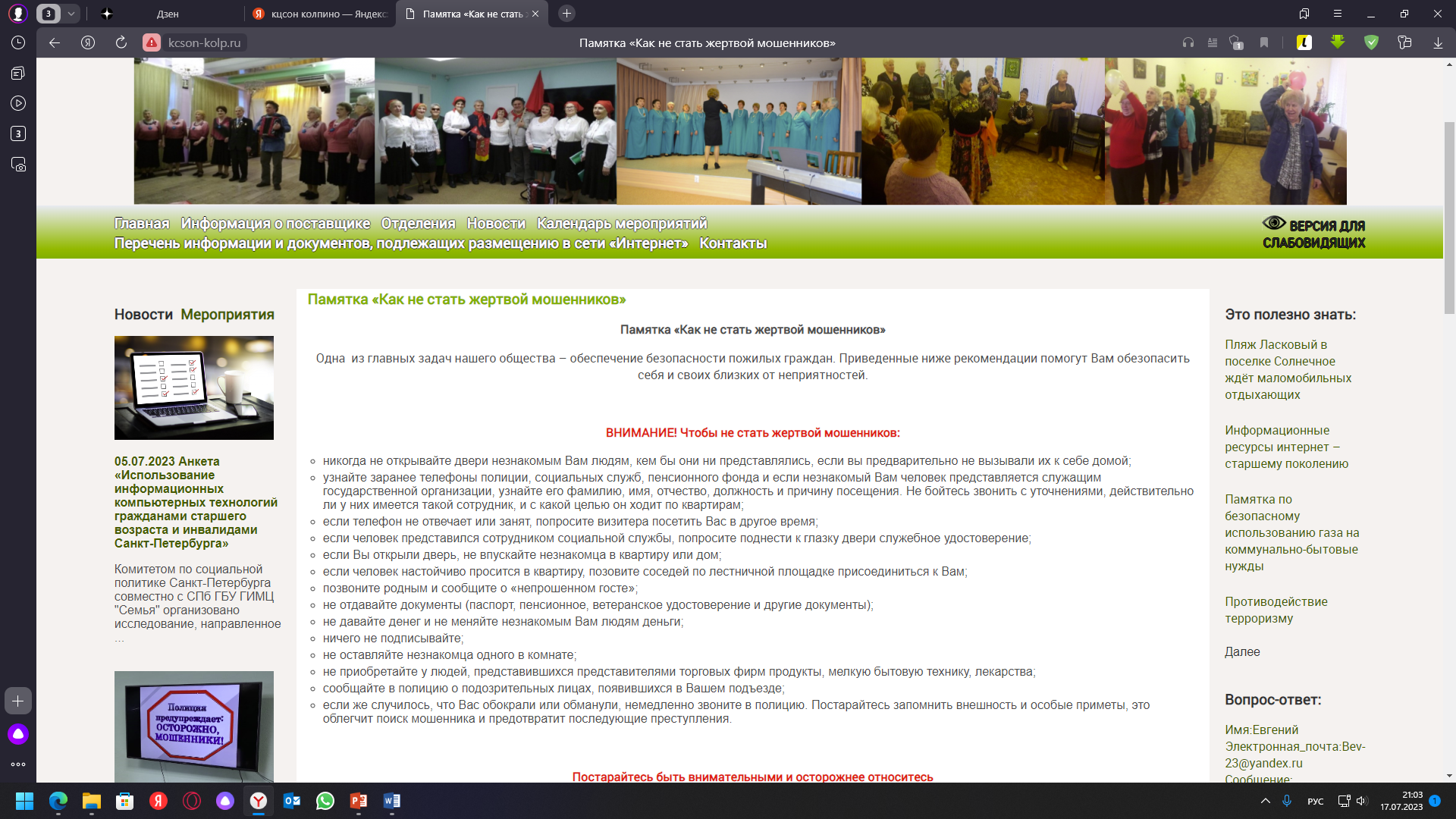 Мероприятия по предупреждению правонарушений, совершаемых в отношении лиц пожилого возраста, которые проводятся в учреждении.
19 февраля 2024 г. по адресу пос. Металлострой, Садовая ул., д. 8заведующим консультативным отделением Низовой Е.А. для работников учреждения проведена лекция «Мошенничество».
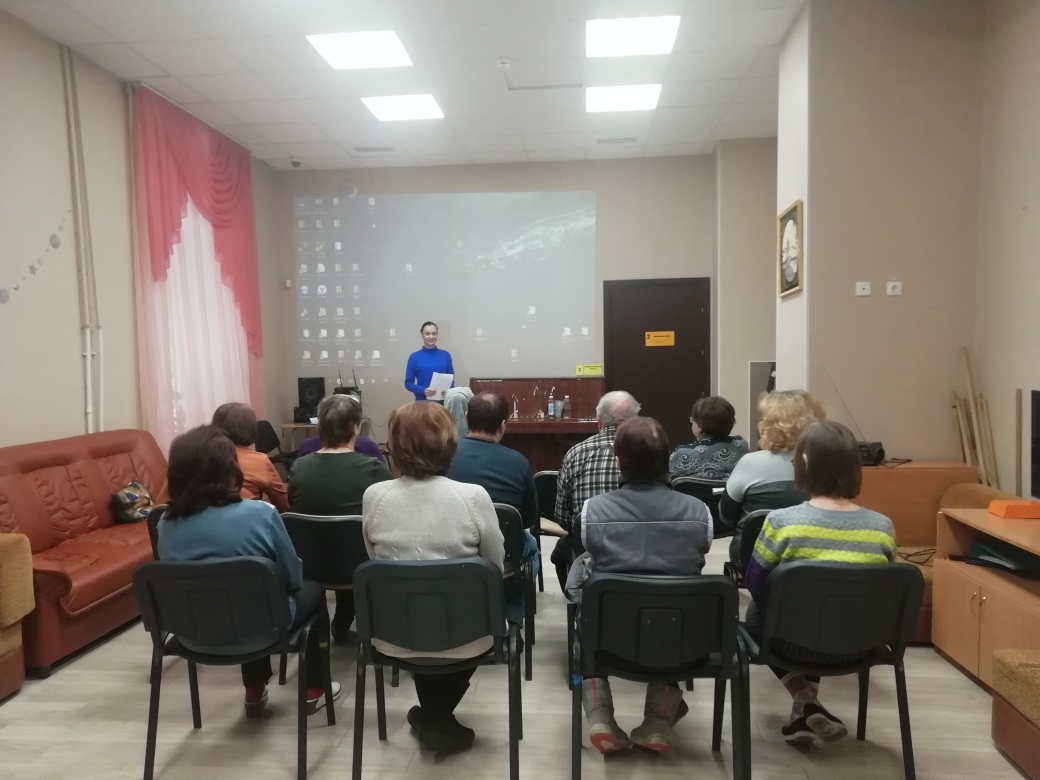 Спасибо за внимание